Slide title should be in the same font size and font family.
Some introductory remarks:
Length of presentation: 6-8 minutes, max. number of slides: 8-12.  
Text should be clear and should not contain typos or orthographic errors.
Please present the most important parts of thesis, references should be mentioned tangentially. 
Please list keywords only, avoid lengthy sentences. 
Please use the central slides to present results and suggestions. Please underline your own research work. 
Please use clear-cut images, diagrams, charts.
Please use the following template.
1
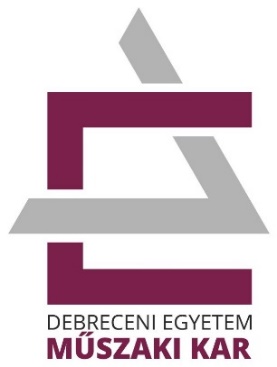 University of Debrecen, 
Faculty of Engineering, Department of Environmental Engineering
Faculty of Agricultural and Food Sciences and Environmental Management, Institute of Water and Environmental Management
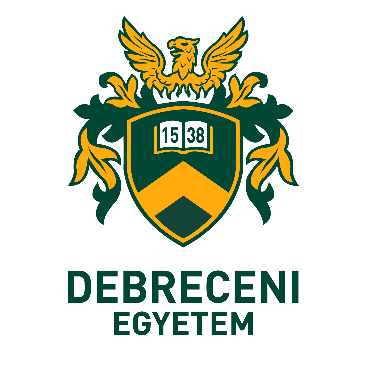 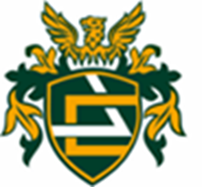 Title of thesis
Thesis
Written by: XY
Environmental Engineering MSc student
Internal supervisor: XYposition
External supervisor: XYposition
Debrecen, 17 January 2019
Overview
Introduction, addressing the problem
2. Bibliographic overview
3. Material and method
4. Results and their evaluation
5. Conclusions, suggestions
6. Summary
Possible illustration(s)
3
1. Introduction, addressing the problem
Explaining the reason for selecting the topic, discussing the goals (max. 5 keywords 1-2 lines)
Possible illustration(s)
4
2. Bibliographic and legislative background
Possible illustration(s)
5
3. Material and method
Possible illustration(s)
6
4. Results and their evaluation
Please present your results and suggestions on some slides and underline your own research work. 
Please use clear-cut images, diagrams, charts.
Possible illustration(s)
7
5. Conclusions, suggestions
Please summarize your theoretical and practical suggestions in a brief and concise manner. Please concentrate on the goals and your own research work.
Possible illustration(s)
8
6. Summary
Please summarize/list the key points in a couple of sentences.
Possible illustration(s)
9
Answers to questions raised by reviewers
Questions:………
Answers:…….
Possible illustration(s)
10
Acknowledgements
Hereby I want to express my thanks to  ……...
11
Thank you for your attention!
Possible illustration(s)